LOGO
Free
PPT Templates
Insert the Subtitle of Your Presentation
https://www.freeppt7.com
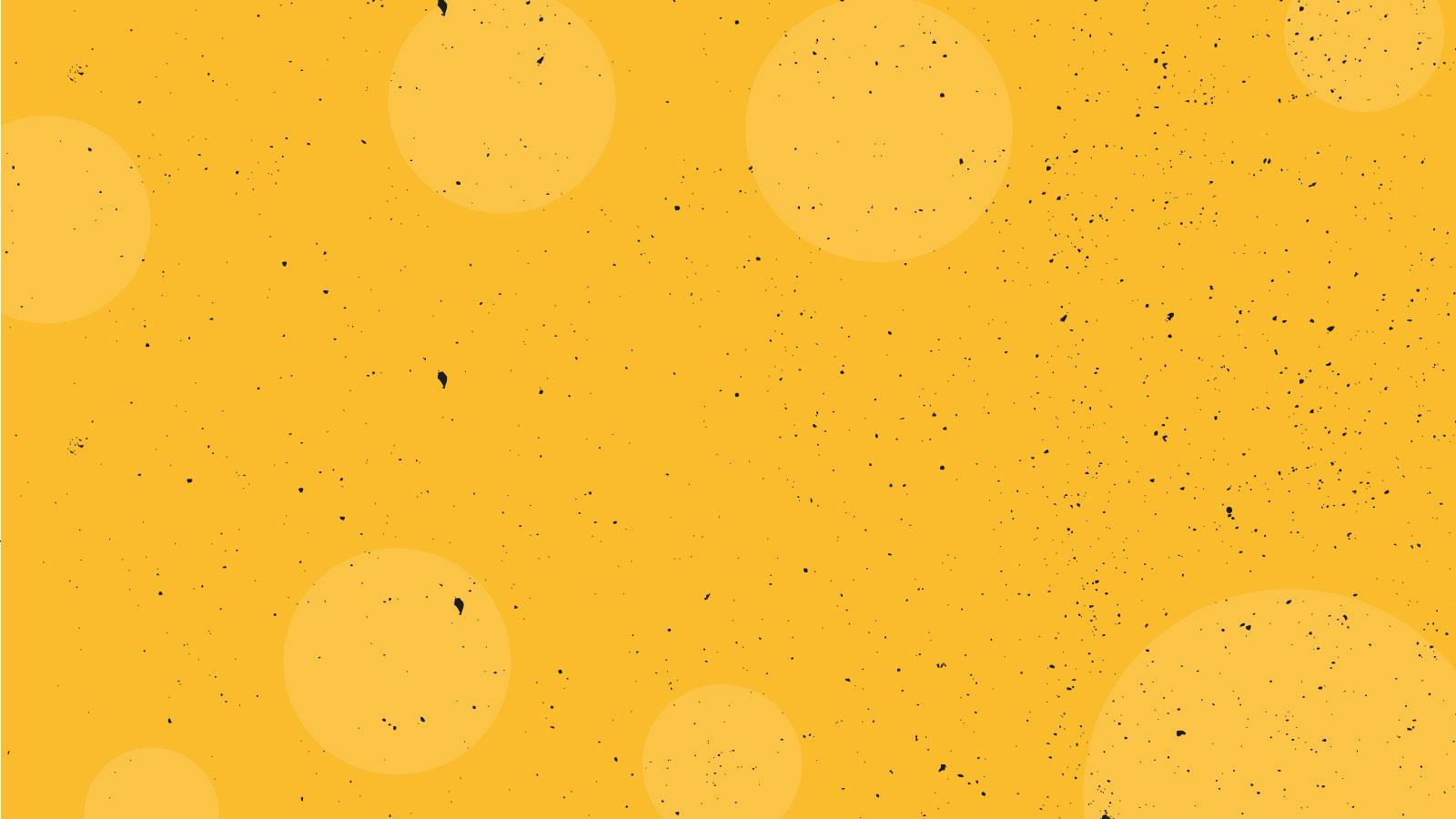 CONTENTS
Self-introduction
Job awareness
Capacity to serve
Planning for the future
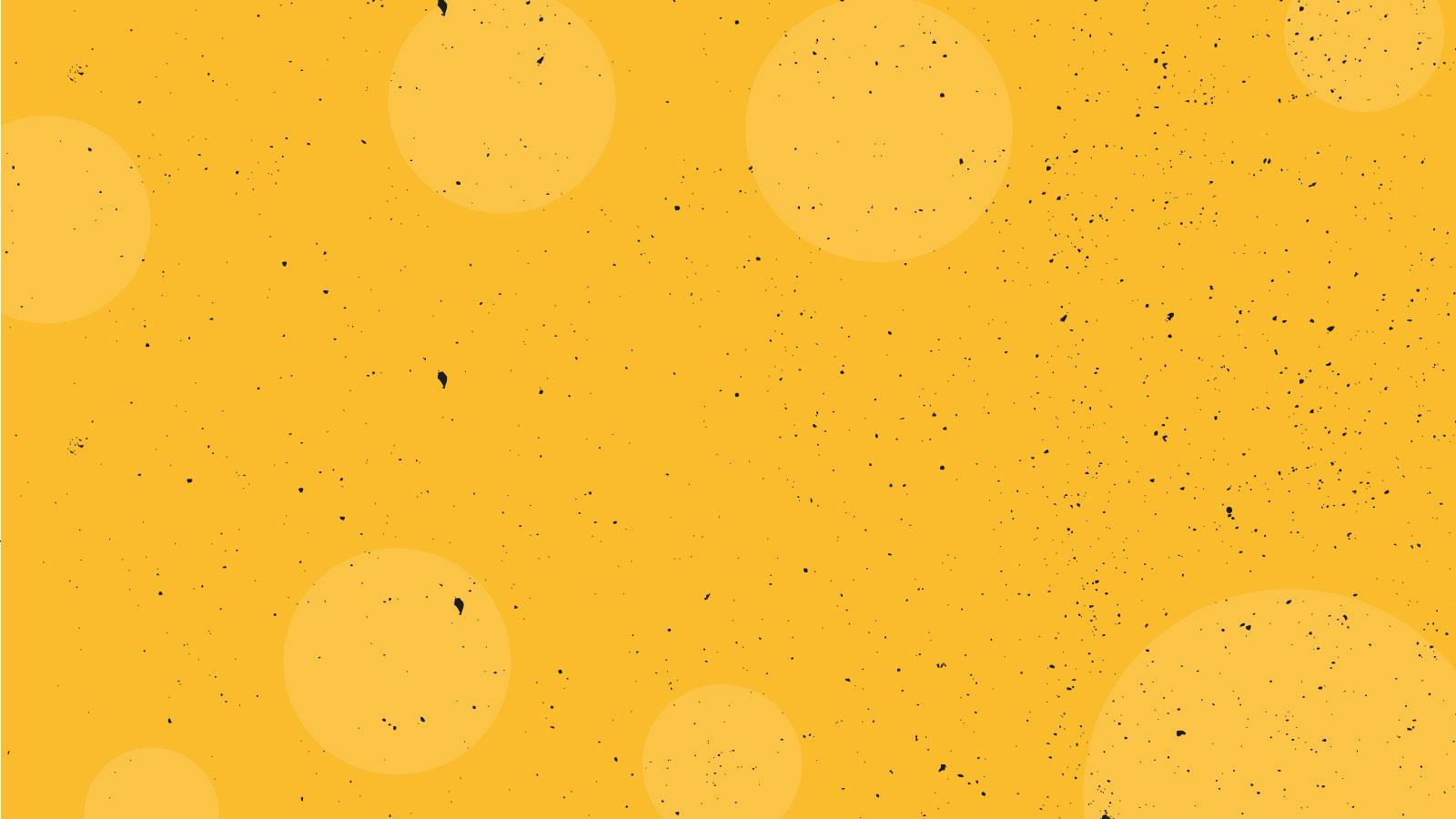 /01
Self-introduction
Enter your content
Enter your content or add well-implemented information.
Basic information
Gender:
Man
Name:
Name
Height:
Weight:
50kg
170cm
Degree:
Origin:
Shanghai
Undergraduate
XXParty
The political landscape:
Marital status:
Unmarried
182xxxxxx
Contact:
65789976@name.com
E-mail:
XXCityXXXJieXXXOffice
Address now:
Work history
01
03
2017-2020
2012-2013
2014-2015
2016-2017
Here's the company that works here is the position held here
Here's the company that works here is the position held here
Here's the company that works here is the position held here
Here's the company that works here is the position held here
02
04
Honorary Awards
2015
2017
2016
2018
Describe the honors and awards you have received
Describe the honors and awards you have received
Describe the honors and awards you have received
Describe the honors and awards you have received
Voice capabilities
C
C
E
F
CHINESE
CANTONESEESE
ENGLISH
FRENCH
Chinese
Level test1Class A, etc.
Cantonese
Can meet normal communication
English
NewTOEFLExam120Subs
French
TEFExam900Subs
French:TEFExam900Subs
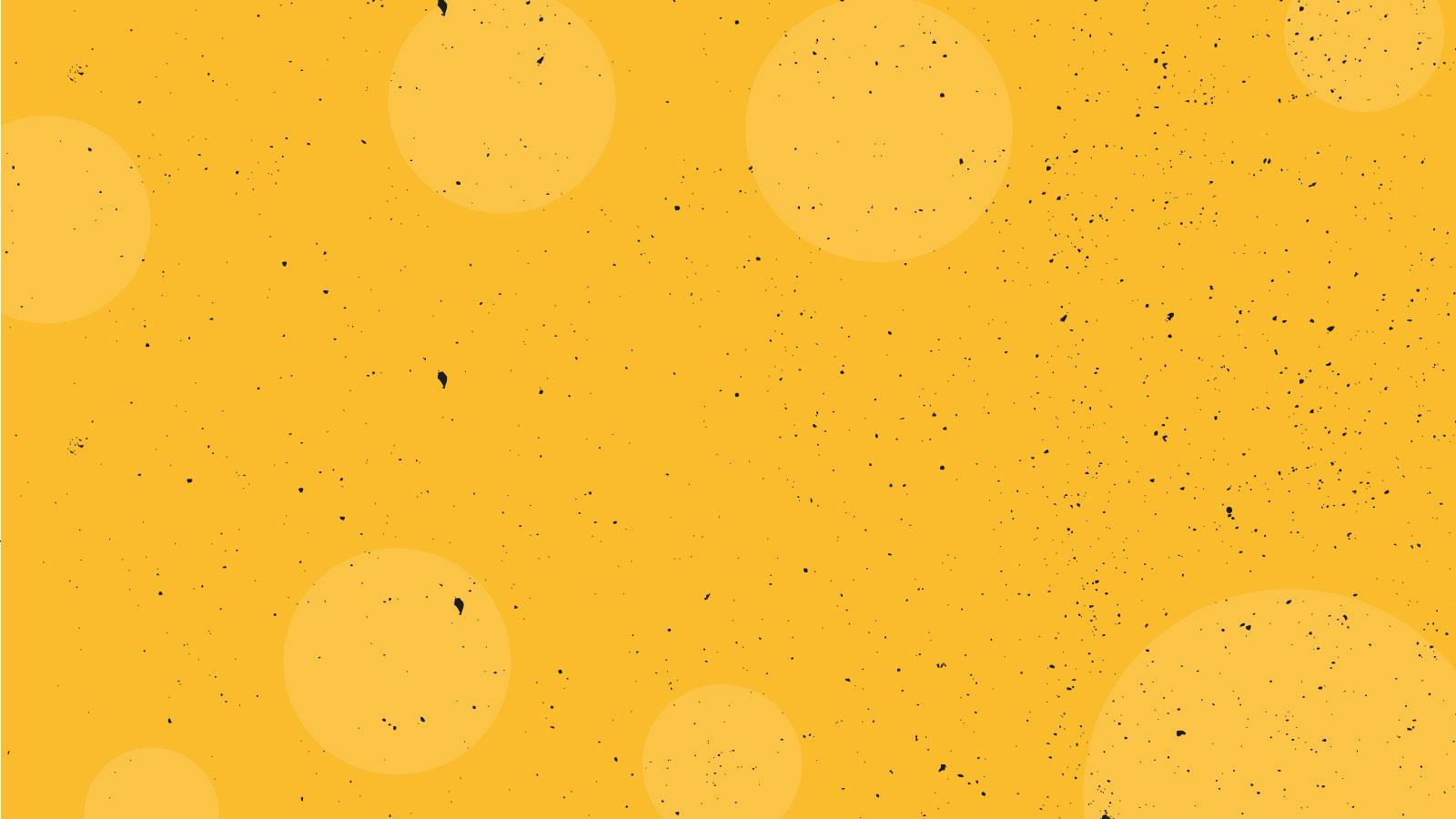 /02
Job awareness
Enter your content
Enter your content or add well-implemented information.
Knowledge and skills
Human Resource Management Awareness
Cultivation of humanistic quality
Good mentality
Perseverance
Professional knowledge and skills
Comprehensive knowledge structure
Solve the problem
Find a problem
Test assumptions
Analyze the problem
Make assumptions
Enter the description of the chart above here, the description of the chart description
Enter the description of the chart above here, the description of the chart description
Enter the description of the chart above here, the description of the chart description
Enter the description of the chart above here, the description of the chart description
Responsibility
Targeted
Economic
PERTINENCE
ECONOMY
Timeliness
Systemic
SYSTEMNESS
EFFECTIVENESS
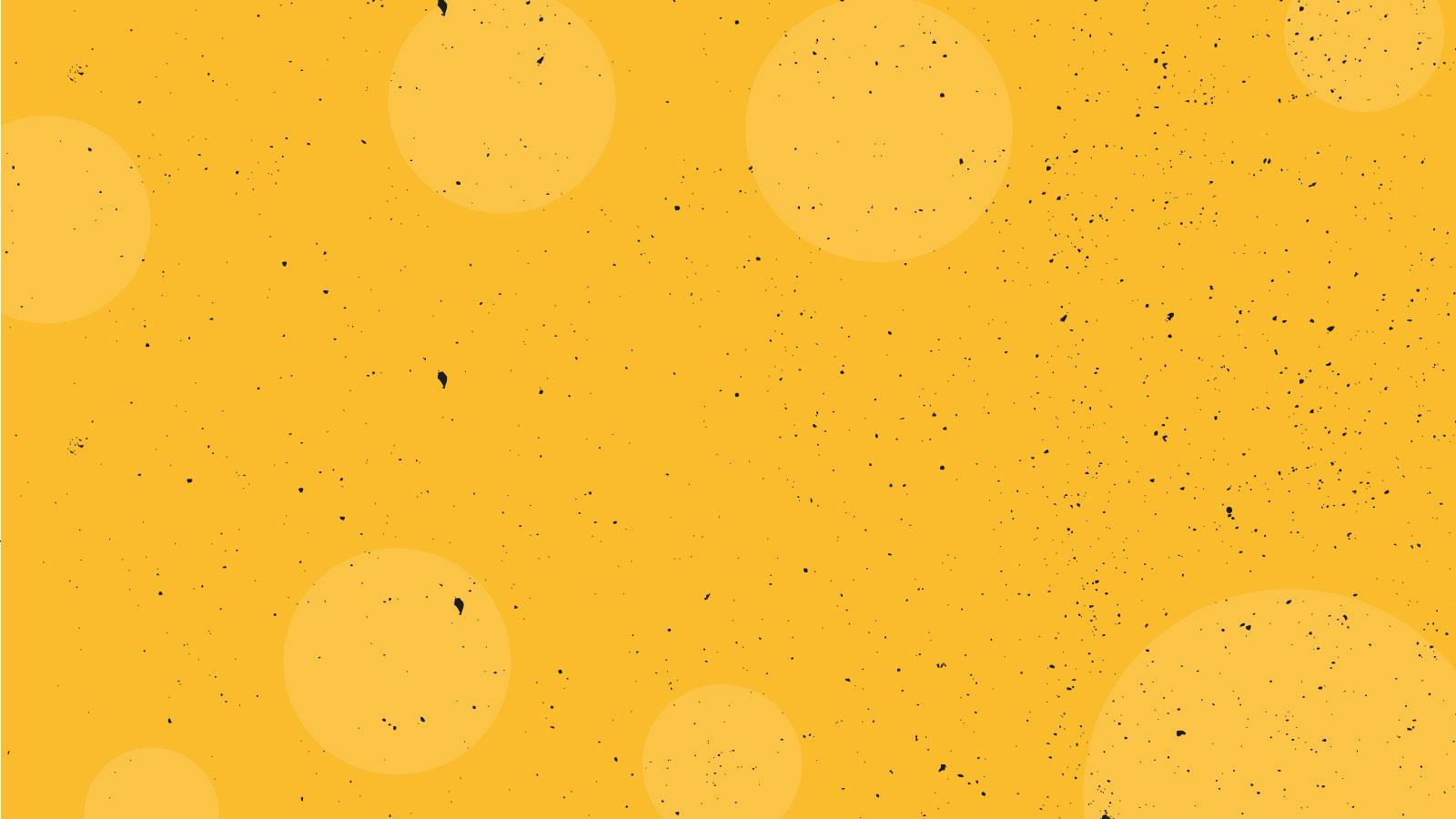 /03
Competence
Enter your content
Enter your content or add well-implemented information.
Competitiveness
Execution force
Teamwork
Core
Competitiveness
Leadership
Innovation
Expertise
Coordination capabilities
Execution force
Strategic execution
System enforcement
The effectiveness of the system depends on the system's executive power, the collective will and the idea can be realized, and the key is the implementation power.
Turn strategic decisions into results through an effective system, organization, culture, and action plan management approach
Emergency execution
Overcome all difficulties and ensure the completion of urgent, difficult, dangerous and obstacle tasks assigned by your superiors
Teamwork
Expression and communication
The quality of engagement
Global concept
Take the initiative to do things
Tolerance and cooperation
Expertise
Enter the description of the chart above here
Enter here
Ps
AI
Enter the description of the chart above here
Enter here
Enter the description of the chart above here
Enter here
Cad
Ppt
Enter the description of the chart above here
Enter here
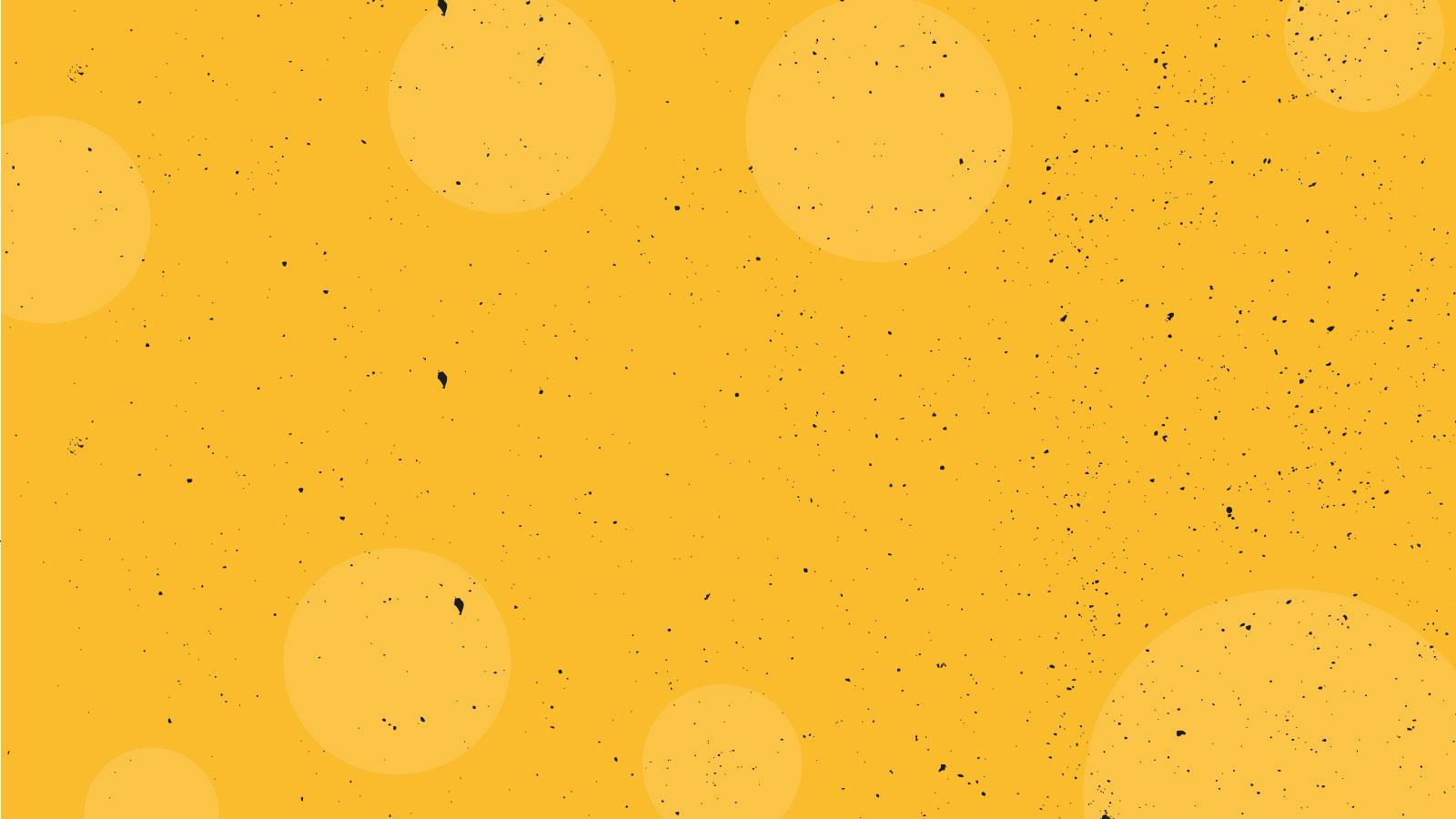 /04
Goal planning
Enter your content
Enter your content or add well-implemented information.
Goal planning
Short-term plan
Medium-term plan
Long-term plan
Planning and development
Enter the description of the chart above here
Enter the description of the chart above here
Enter the description of the chart above here
Enter the description of the chart above here
Goal planning
Growth planning
Cognitive ability
Areas of expertise
Advantage development
Performance achievement
Enter the description of the chart above here
Enter the description of the chart above here
Enter the description of the chart above here
Enter the description of the chart above here
Enter the description of the chart above here
Complete the steps
2020
Enter the description of the chart above here
Reaching a trace
Enter the description of the chart above here
Implementation plan
Enter the description of the chart above here
Implementation plan
Enter the description of the chart above here
Thank you so much!
https://www.freeppt7.com